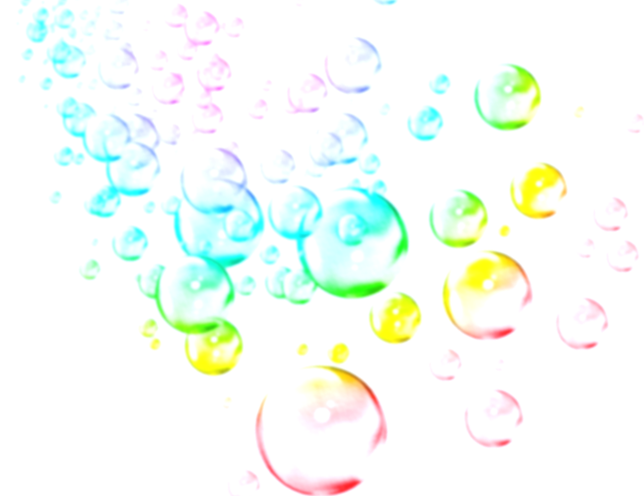 各曜日先着１チーム限定！
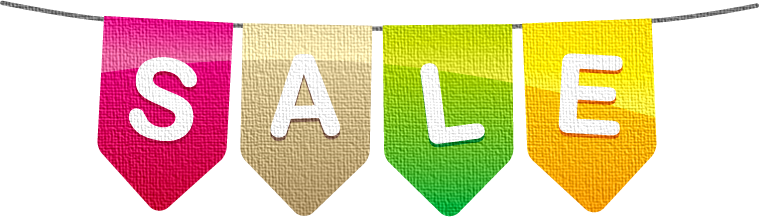 豊洲コート
割引券プレゼント！
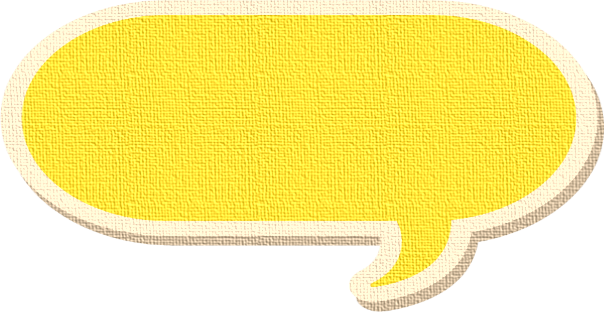 ２月１日（木）～
 ４月３０日（月）
の時間限定コート
期間中東陽町芝コートの指定時間を利用すると
豊洲\10,000割引券がもらえます!!
～割引適応予約方法～
⇒Labolaにて東陽町コートを検索or右下QRコード
⇒マッチメイクをクリック
⇒ご希望日の本イベントをクリックしご予約下さい
※ご予約時点で100％のキャンセル料かかります
東陽町芝コートを期間中の土日
19～23時をご利用いただくと
豊洲コート10,000割引券を
プレゼント！
この機会に是非ご利用下さい！
上記指定枠のみ本イベント適応ですので通常のレンタル予約は適応外になります。ご了承下さい。
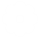 フットサルクラブ東京　フェイスブック・ＨＰにてお得情報掲載中!!
※イベント予約コード